Course Lecturer
Dr Dejan Vukobratovic 
Full Professor
University of Novi Sad, Serbia
Email: dejanv@uns.ac.rs

Homepage: https://sites.google.com/view/vukobratovic
Google Scholar: https://scholar.google.com/citations?user=MugUYHgAAAAJ&hl=en
Course Goal
This course is intended to provide an overview of modern mobile cellular communication systems focusing on 4G Long Term Evolution (LTE) and 5G New Radio (NR) technology and extensions that support cellular Internet of Things (IoT)
Course Literature
Dahlman, E., Parkvall, S. and Skold, J., 2013. 4G: LTE/LTE-advanced for mobile broadband. Academic press. (4G Book)
Dahlman, E., Parkvall, S. and Skold, J., 2020. 5G NR: The next generation wireless access technology. Academic Press. (5G Book)
Zarrinkoub, H., 2014. Understanding LTE with MATLAB: from mathematical modeling to simulation and prototyping. John Wiley & Sons. (4G MATLAB Book)
Liberg, O., Sundberg, M., Wang, E., Bergman, J. and Sachs, J., 2017. Cellular Internet of things: technologies, standards, and performance. Academic Press. (NB-IoT Book)
Introduction to Modern Cellular Networks Part 1: 3GPP Standardization and Evolution of Mobile Cellular Standards
Dejan Vukobratovic, Professor
Outline of the Lecture
Overview of 3GPP Standardization in Mobile Cellular Networks

Evolution of Mobile Cellular Standards and Standardization of 4G and 5G Technology
Standardization of Communication Networks
Standardization organizations create technical standards that guarantee interoperability between equipment of the standardized network technology among different equipment vendors 
They provide a forum where all relevant players and stakeholders voice their opinion regarding the directions of the development of communication network technology
Technical standards enable expanding commercial business, faster technology progress and end users enjoying wider choice range, richer functionality and lower costs
Standardization of Communication Networks
The domain of Communication Networks is too complex to define one-solution-fits-all standards
Technical standards for interoperability are a must
The standardization interdependencies accelerate the collaboration between standards development organizations (SDOs). 
Explosive increase in end user network utilization requires satisfactory and coherent user experience across heterogeneous networking technologies.
Major Standardization Bodies and Forums
3rd Generation Partnership Project (3GPP)
Institute of Electronic and Electrical Engineers (IEEE)
Internet Engineering Task Force (IETF)
International Telecommunications Union (ITU)
European Telecommunication Standards Institute (ETSI) 
The Broadband Forum (BBF)
Open Networking Foundation (ONF)
and many others…
3rd Generation Partnership Project (3GPP)
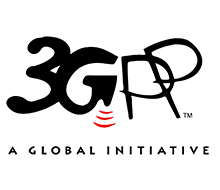 Formally, not an SDO, not a legal body, but a collaborative project established in 1998. between six SDOs
ARIB, ATIS, CCSA, ETSI, TTA, TTC
3GPP is in charge for developing mobile cellular standards since third generation UMTS system (that explains its name)
3GPP standardization periodically outputs new Releases for mobile cellular standards
The current Release 3GPP is starting to work on is Release 18
More details on 3GPP standardization will come soon… 
3GPP technical documents are freely available on the link below
https://www.3gpp.org/
Institute of Electronic and Electrical Engineers (IEEE)
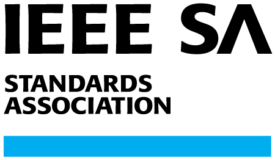 IEEE Standards Association is an organization within IEEE that develops global standards
IEEE-SA is formally not a standard organization
IEEE standardization is best known for IEEE 802 LAN/MAN group
IEEE 802 is a family of standards for PAN, LAN and MAN networks
Among the remaining active standardization groups within IEEE 802, the most important are: 802.3 (Ethernet), 802.11 (Wireless LAN), 802.15 (Wireless PAN), 802.15.4 (Low-Rate Wireless PAN), 802.15.6 Wireless Body Area Networks
IEEE standards are not freely available
https://standards.ieee.org/
Internet Engineering Task Force (IETF)
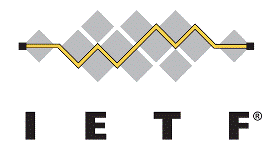 IETF is an open standards organization, whichdevelops and promotes voluntary Internet standards
IETF develops TCP/IP protocol suite – basis of Internet
IETF is a part of Internet Society (ISOC)
Request for Comments (RFC) are documents published by ISOC
IETF adopts some of the RFC documents as Internet standards
Most of the RFC documents are not standards, some are actually comical
IETF RFC documents are freely available online
https://www.ietf.org/
International Telecommunications Union (ITU)
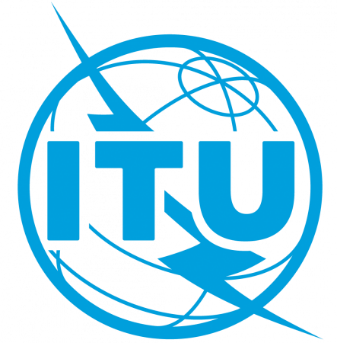 ITU is a specialized organization within United Nations 
Responsible for Inform. and Comm. Technologies (ICT)
Established in 1865 as International Telegraph Union
One of the oldest international organizations
Comprises three sectors: ITU-T (standardization), ITU-R (radiocommunication, ITU-D (development)
ITU-T responsible for global telecommunications (not radio)
Examples: G.711, JPEG 2000, H.264/AVC, H.265/HEVC, V-series modems, ISDN, SS7 Signaling, SDH, DSL, WDM technologies, etc.
https://www.itu.int/
European Telecommunication Standards Institute  (ETSI)
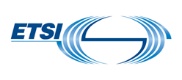 ETSI is an independent, non-profit standards organization in ICT industry
ETSI produces specifications, standards, reports and guidelines
ETSI is one of the founders of 3GPP project
ETSI is leading development in the domain of Network Function Virtualization (NFV) - https://www.etsi.org/technologies/nfv
ETSI also supports development of Multi-Access Edge Computing - https://www.etsi.org/technologies/multi-access-edge-computing
https://www.etsi.org/
Standards in Your Mobile Phone
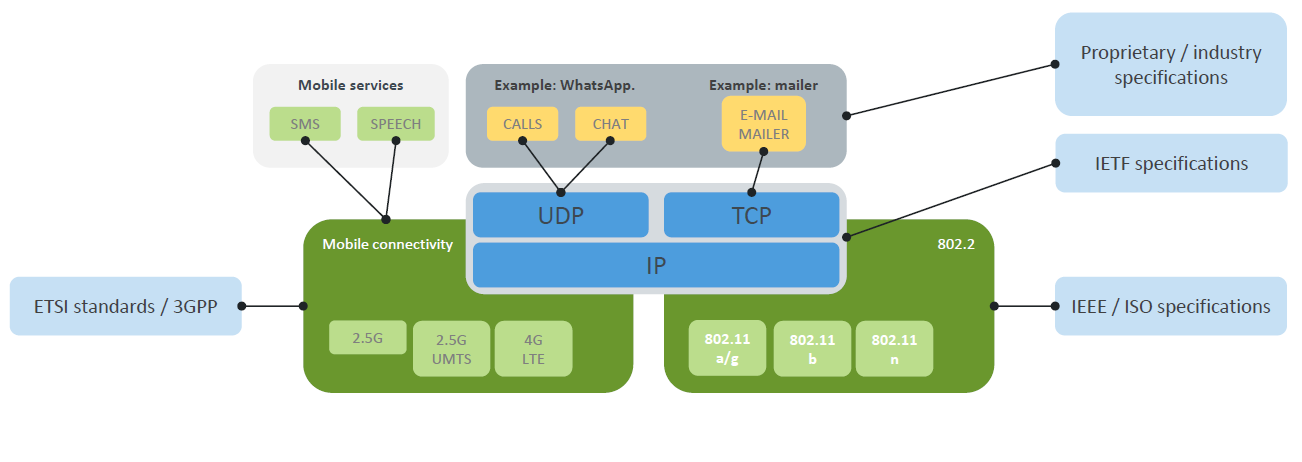 “Understanding ETSI Standardization: Principles and Practice”, https://www.etsi.org/standardization-education
Standardization in Mobile Cellular Communications
Standard Developing Organizations (SDO)
Develop and agree on technical standards to ensure global interoperability
SDOs are usually non-profit and not govermentally controlled
3GPP is global organization mandated by 7 regional and national SDOs
Regulatory Bodies and Administrations
Government-led organizations that set regulatory and legal requirements
Control RF spectrum use and set licencing conditions
Industry Forums	
Industry-led groups for technology promotion and lobbying for specific technologies or other interests (e.g., GSMA)
Standardization: The main actors
Regulatory bodies
Define requirements
Standardization organizations
Develop standards
Product vendors
Develop standard-compliant products
Network operators
Provide services using standard-compliant equipment
Figure: E. Dahlman, S. Parkvall, J. Skoll: “5G NR: The Next Generation Wireless Technology,” Academic Press (Elsevier), 2018 (Figure 2.1, page 9)
International Telecommunications Union
ITU is international Standard Developing Organization
ITU-R is the ITU sector for radio communications
ITU-R responsible for ensuring efficient and economical spectrum usage  
ITU-R implements international Radio Regulations, and international binding treaties on how RF spectrum is used
Radio regulations are revised and updated every 3-4 years at the ITU World Radio Conference (WRC)
The last one is held in 2019 in Sharm El-Sheikh in Egypt
While the technical specs are developed by 3GPP, ITU-R responsibility is to make them global standards
Standardization: How does it work?
First step: Technology Requirements
Int’l Telecommunications Union – Radio Communications Sector (ITU-R)
Technical requirements, evaluation guidelines and submission template
IMT-2000 (3G), IMT-Advanced (4G), IMT-2020 (5G)

Second step: Technology Standardization
3rd Generation Partnership Project (3GPP): www.3gpp.org
Contributions from industrial, operator and academic partners

Third step: Spectrum allocation	
Organized by ITU-R during World Radio Conference (WRC)
3GPP Standardization Groups
3 technical specification groups (TSGs) divided into 6 working groups (WGs)
RAN WG1 – Physical layer
RAN WG2 – L2 and L3 radio interface
RAN WG3 – Interface Radio Access Network (RAN) – Core Network (CN)
RAN WG4 – Radio Frequency (RF) and Radio Resource Management (RRM)
RAN WG5 – Device Conformance Tests
RAN WG6 – Legacy Technologies
Figure: E. Dahlman, S. Parkvall, J. Skoll: “5G NR: The Next Generation Wireless Technology,” Academic Press (Elsevier), 2018 (Figure 2.9, page 23)
3GPP Standardization Process
Developing technical specifications
Long and iterative process, consists of four phases:
Requirements: What is designed?
Architecture: Main building blocks.
Detailed Specifications: Detailed description of each block.
Testing and Verification: Testing in real-world environment.
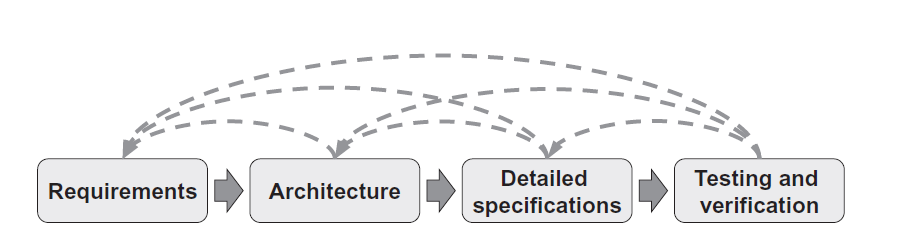 Figure: E. Dahlman, S. Parkvall, J. Skoll: “5G NR: The Next Generation Wireless Technology,” Academic Press (Elsevier), 2018 (Figure 2.8, page 22)
Outline of the Lecture
Overview of 3GPP Standardization in Mobile Cellular Networks

Evolution of Mobile Cellular Standards and Standardization of 4G and 5G Technology
Evolution of Mobile Cellular Standards
Development of new G
Research phase starts10 years before thestandard is adopted
We are at the beginningof 6G research that willbe standardized in 2030
From 3G the process isdefined under 3GPP standardization
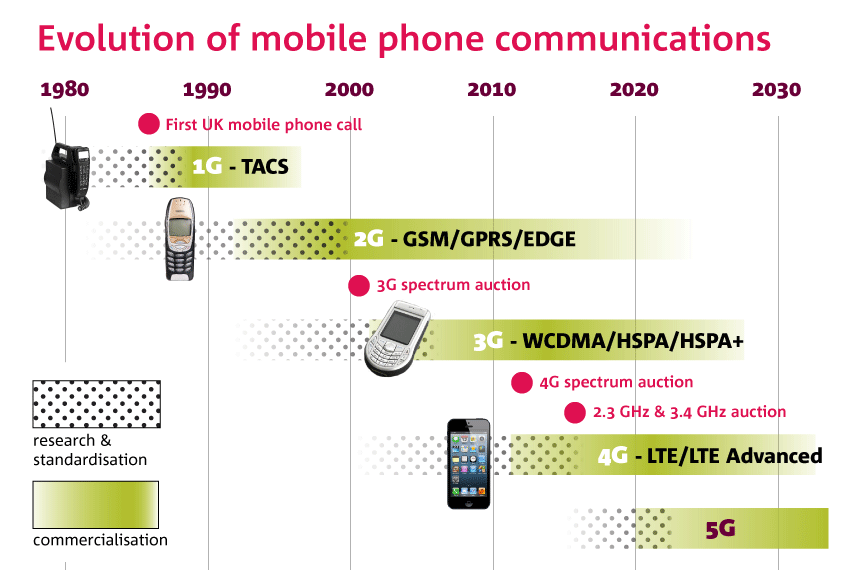 GSM/EDGE Networks (2G)
GSM deployment started in 1992
GSM is most widely deployed cellular standard in the world
2.5 billions of subscribers today
EDGE: Enhancement of GSM
Enhanced Data Rates for GSM Evolution
GSM/EDGE evolution done under 3GPP releases
GSM/EDGE Radio Access Network (GERAN)
Some countries removed GSM from their mobile radio network
WCDMA/HSPA Networks (3G)
Wideband CDMA (WCDMA) is dominant 3G technology
Originally developed by 3GPP in Release 5 of standards
High-Speed Packet Access (HSPA) is evolution of WCDMA
HSPA has been improved through 3GPP Releases from Release 5 to 10
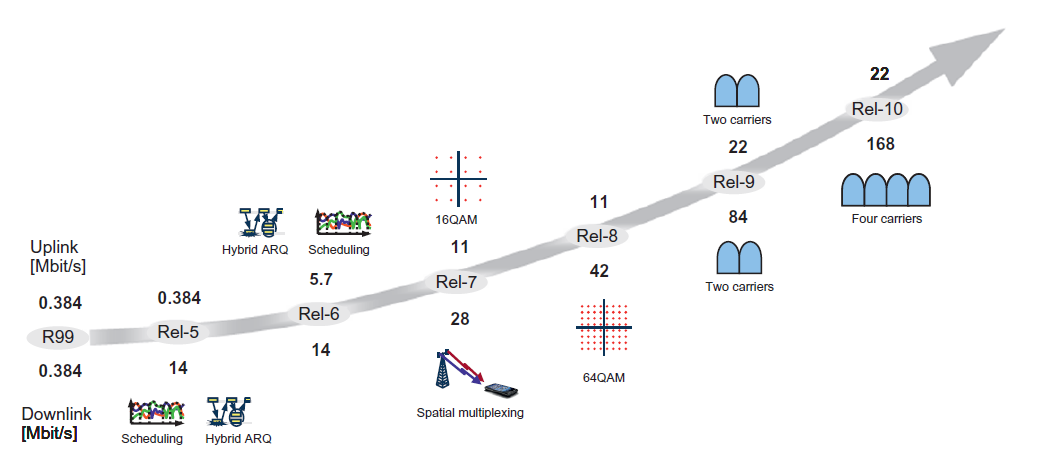 Figure: This figure is taken from E. Dahlman, S. Parkvall, J. Skoll: “4G LTE/LTE-Advanced for Mobile Broadband,” Academic Press (Elsevier), 2011 (Figure 19.1, page 390)
4G Long-Term Evolution (LTE) Standardization
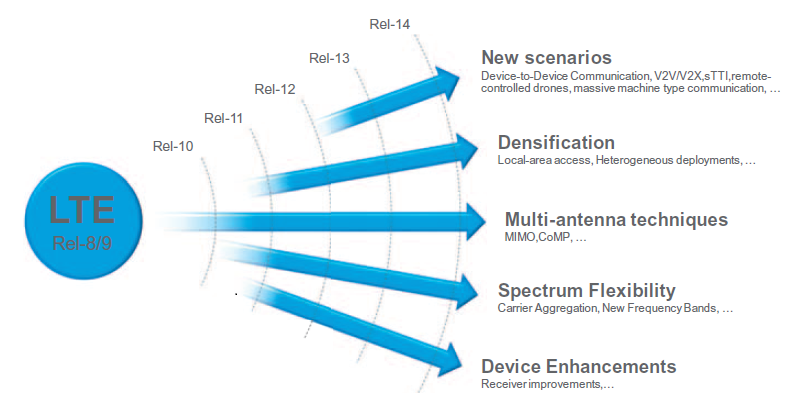 3GPP docs divided into releases 
Rel. 8: 4G LTE (2008)
6 LTE Releases (updates) since then
Rel. 10: LTE-Advanced (2010)
Rel. 13: LTE-Advanced Pro (2015)
Rel. 15: 5G New Radio (NR)
Figure: These figures are taken from E. Dahlman, S. Parkvall, J. Skoll: “5G NR: The Next Generation Wireless Technology,” Academic Press (Elsevier), 2018 (Figures 4.1 and 4.2, pages 41/42)
5G New Radio (NR) Standardization
5G targets delivery of three new services 
eMBB: enhanced Mobile Broadband
mMTC: massive Machine-Type Communications
URLLC: Ultra-Reliable Low-Latency Communications

To accommodate three different service requirements, novel and more flexible NR radio interface has been designed
IMT-2020 Service Requirements
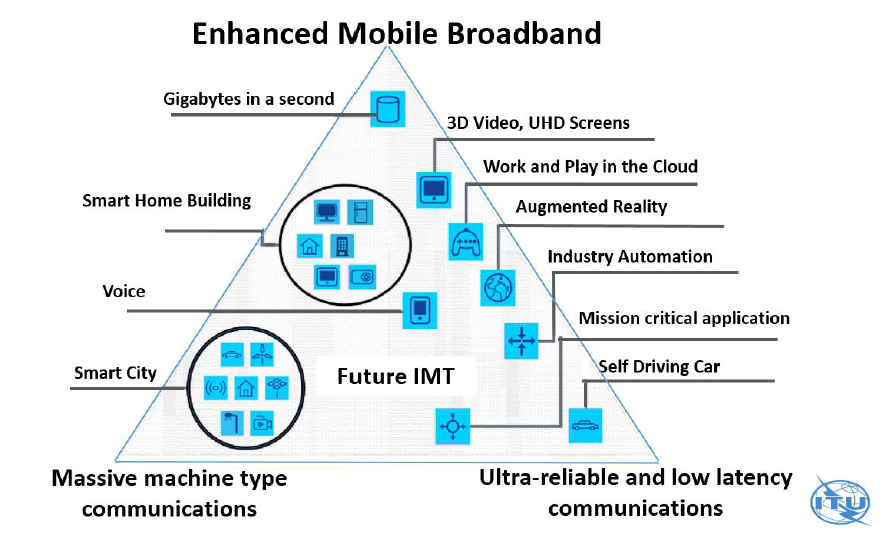 eMBB: Enhanced Mobile Broadband
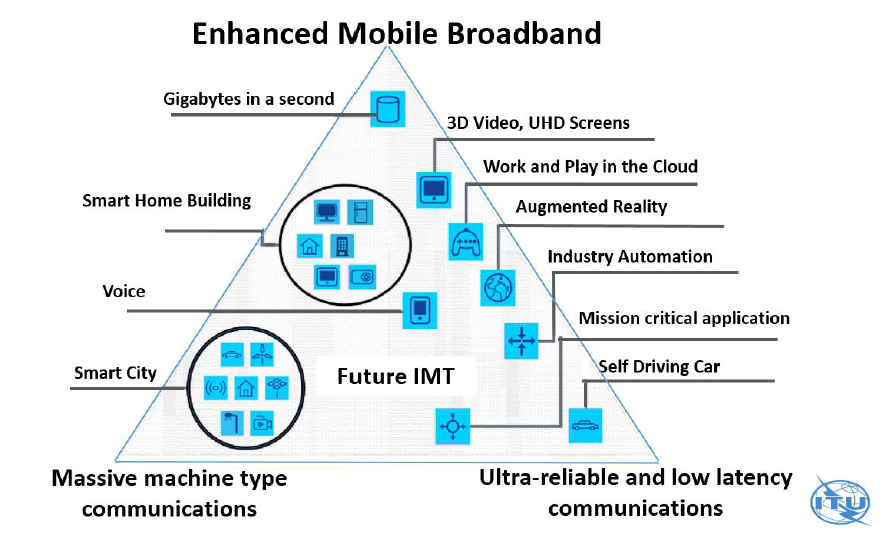 Future evolution of 4G concept
Increased data rates to mobile terminal
Multimedial services (UHD, 3D/360, VR/AR)
Entertainment industry (TV, movies, music) and gaming
Technical requirements
Downlink > 20 Gb/s; Uplink > 10 Gb/s
100 Mb/s everywhere (> 95% ćelije); 10.000 x more traffic volume
eMBB: Enhanced Mobile Broadband
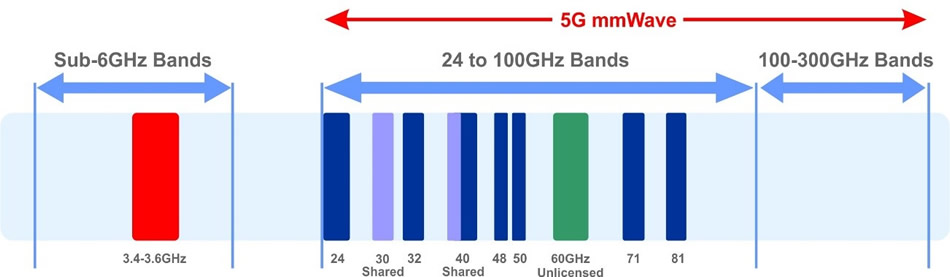 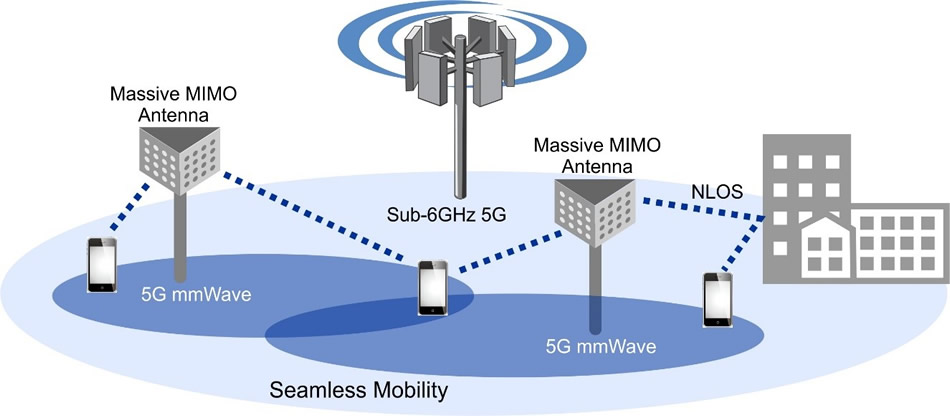 https://www.accton.com/
URLLC: Ultra Reliable and Low Latency Communications
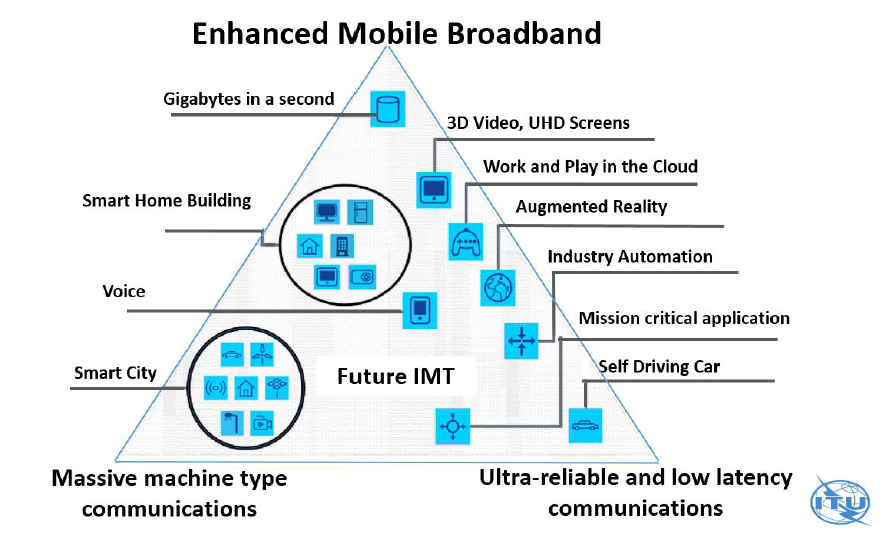 Ultra-reliability and low latency
5G for industrial applications (robot control)
5G for medical applications (tele-surgery)
5G for autonomous vehicles (vehicular control)
Requirements
Latency: ~ 1 ms 
PLR < 10-5
Greatest challenge forwireless tehnology
URLLC: Ultra Reliable and Low Latency Communications
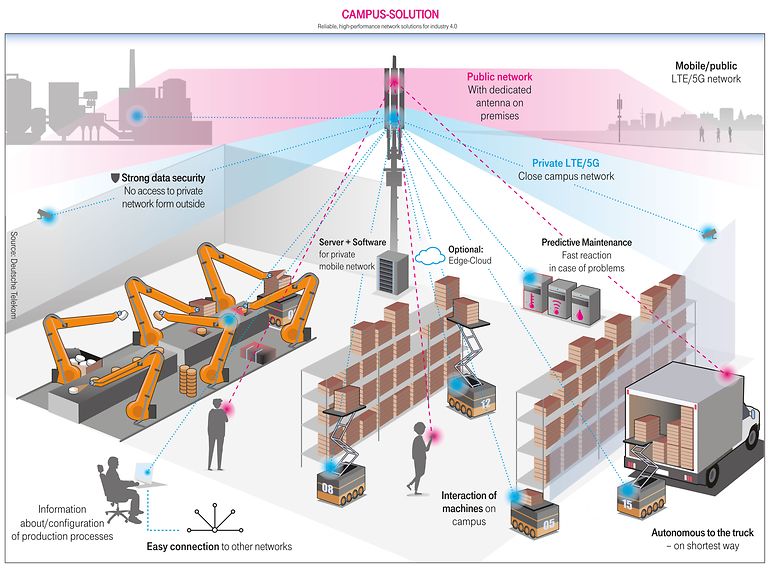 https://www.t-mobile.com/
URLLC: Ultra Reliable and Low Latency Communications
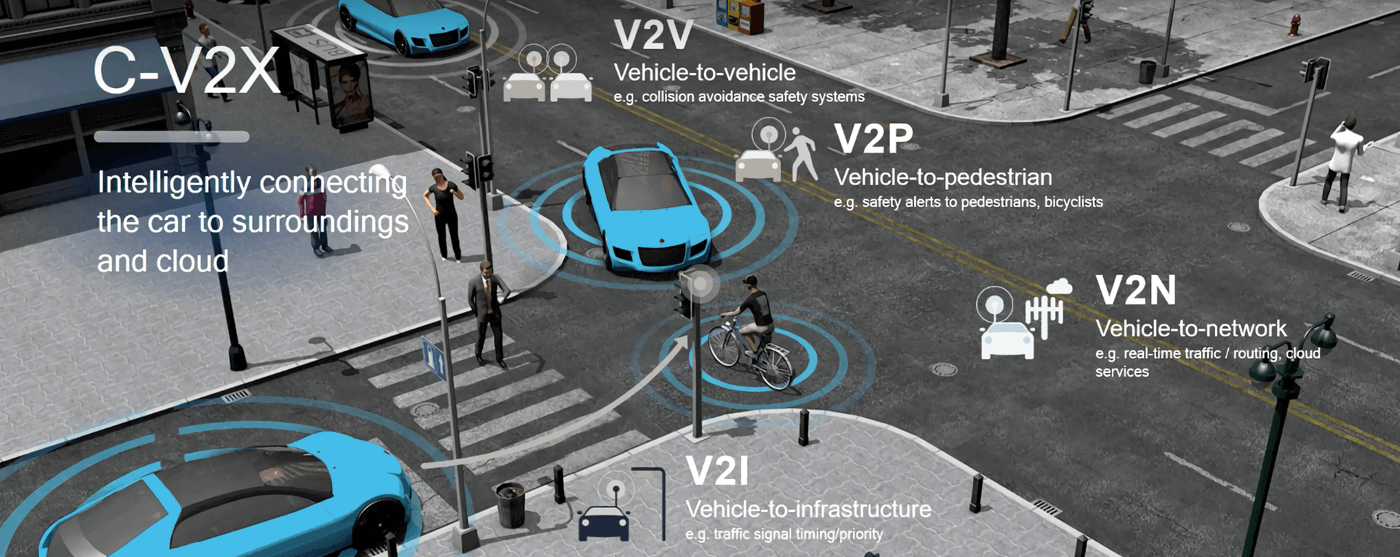 https://www.qualcomm.com/invention/5g/cellular-v2x
mMTC: massive Machine-Type Communications
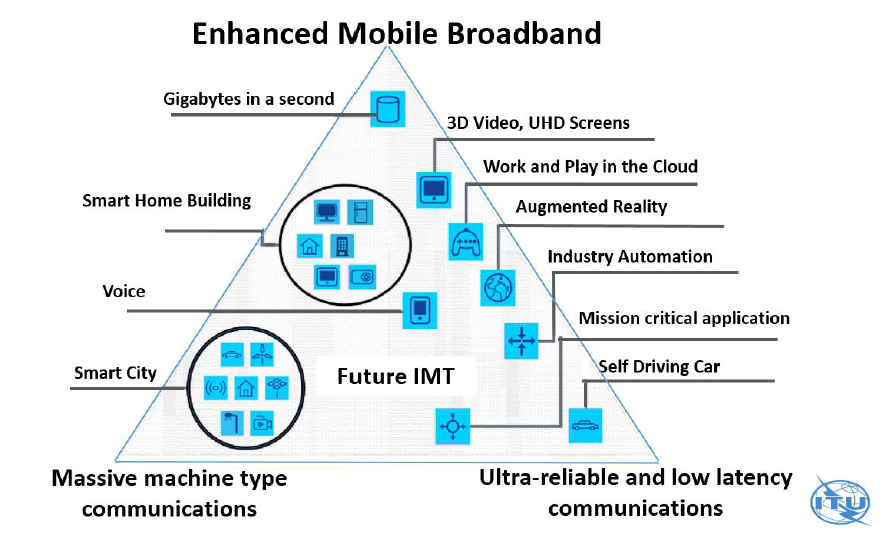 Massive connectivity for billions of devices
5G for Smart City
5G for Smart Agriculture
5G for Smart Energy
Requirements
No of devices: > 106 / km2
It is much easier to provide 1 Gb/s to a single user than 1 Mb/s to 1000 users!
First and important steps in 4G:NarrowBand IoT (NB-IoT)
Key Capabilities of IMT-2020
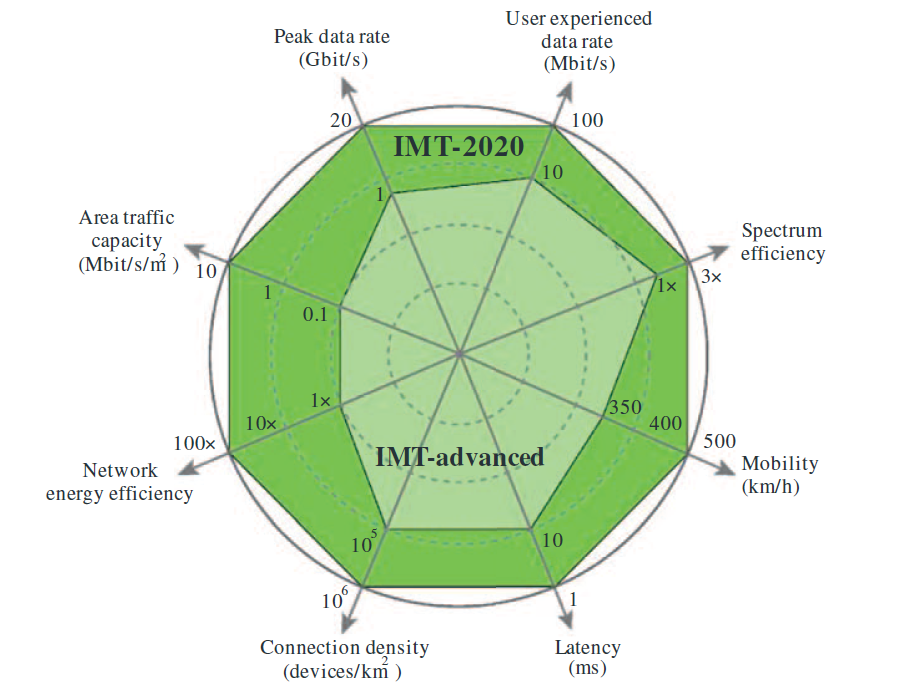 Figure: E. Dahlman, S. Parkvall, J. Skoll: “5G NR: The Next Generation Wireless Technology,” Academic Press (Elsevier), 2018 (Figure 2.6, page 16)
Capabilities of IMT-2020 per Service Categories
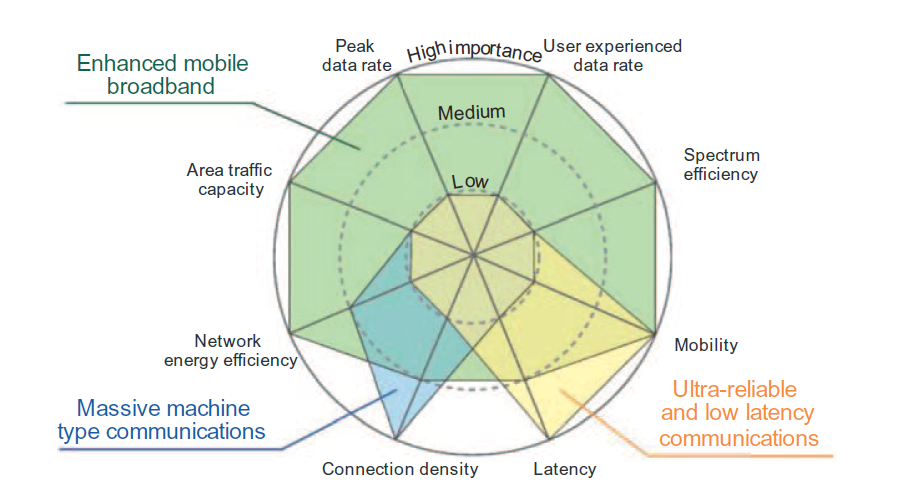 Figure: E. Dahlman, S. Parkvall, J. Skoll: “5G NR: The Next Generation Wireless Technology,” Academic Press (Elsevier), 2018 (Figure 2.7, page 17)
Takeaway Message
We explained the basics of 3GPP standardization process in charge of development of mobile cellular technologies

We explained the current state of 3GPP 4G and 5G technology standardization and recalled of evolution of previous mobile cellular standards
Further Reading
5G Book, Chapter 1 and 2
Introduction to Modern Cellular Networks Part 1: 3GPP Standardization and Evolution of Mobile Cellular Standards
Dejan Vukobratovic, Professor